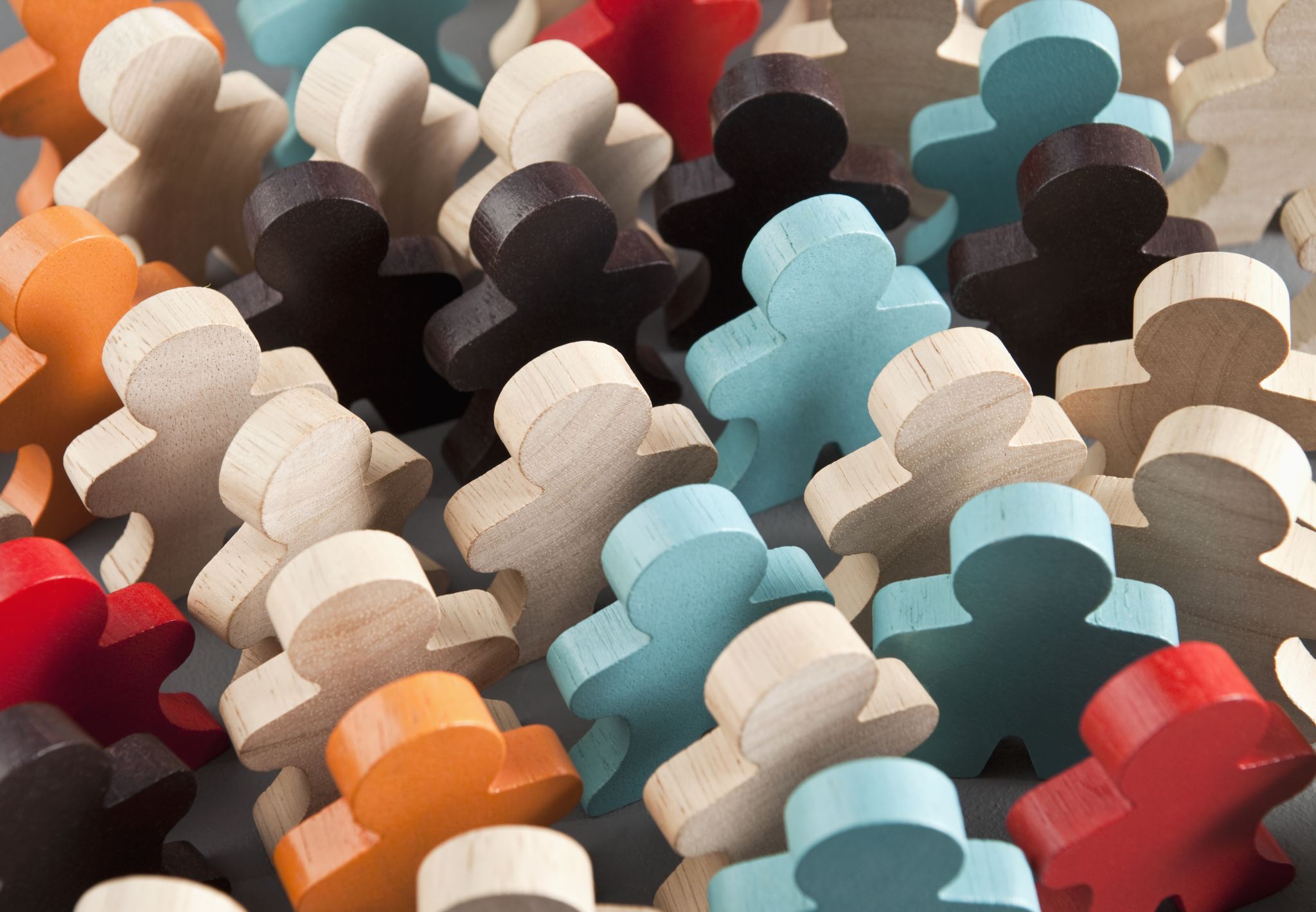 Restorative Practices; Diversity
Yenny Toone
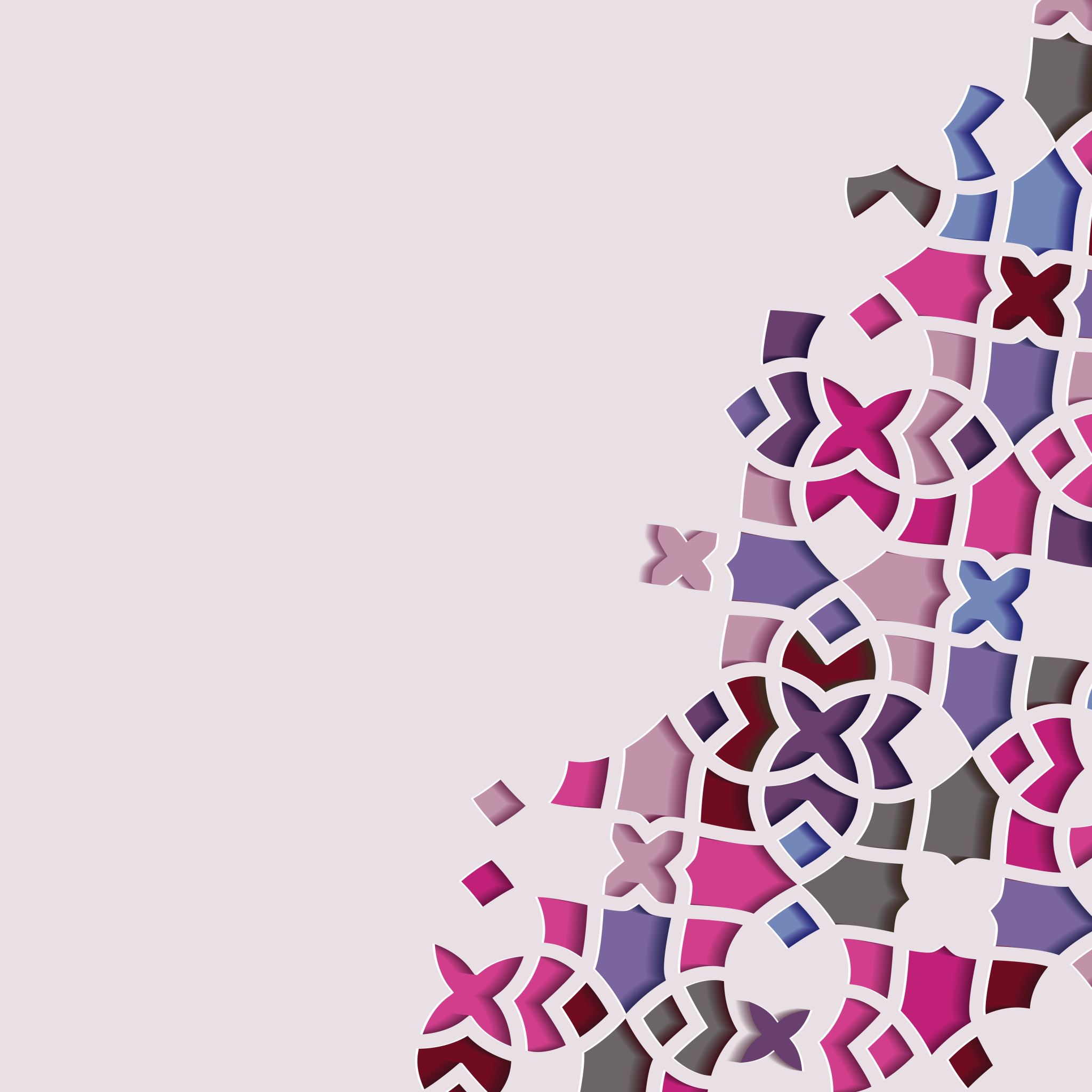 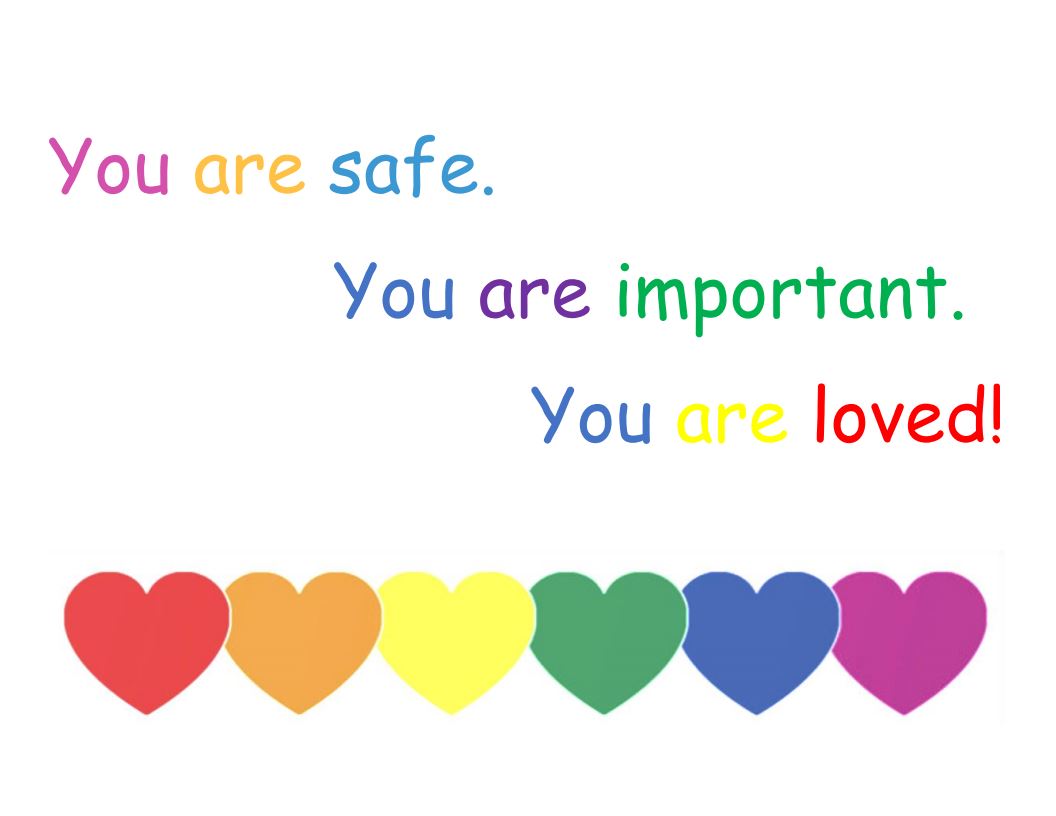 Family Centers ECE Mantra
After doing the training….we tasked ourselves with the responsibility of ensuring children learned about acceptance of all people
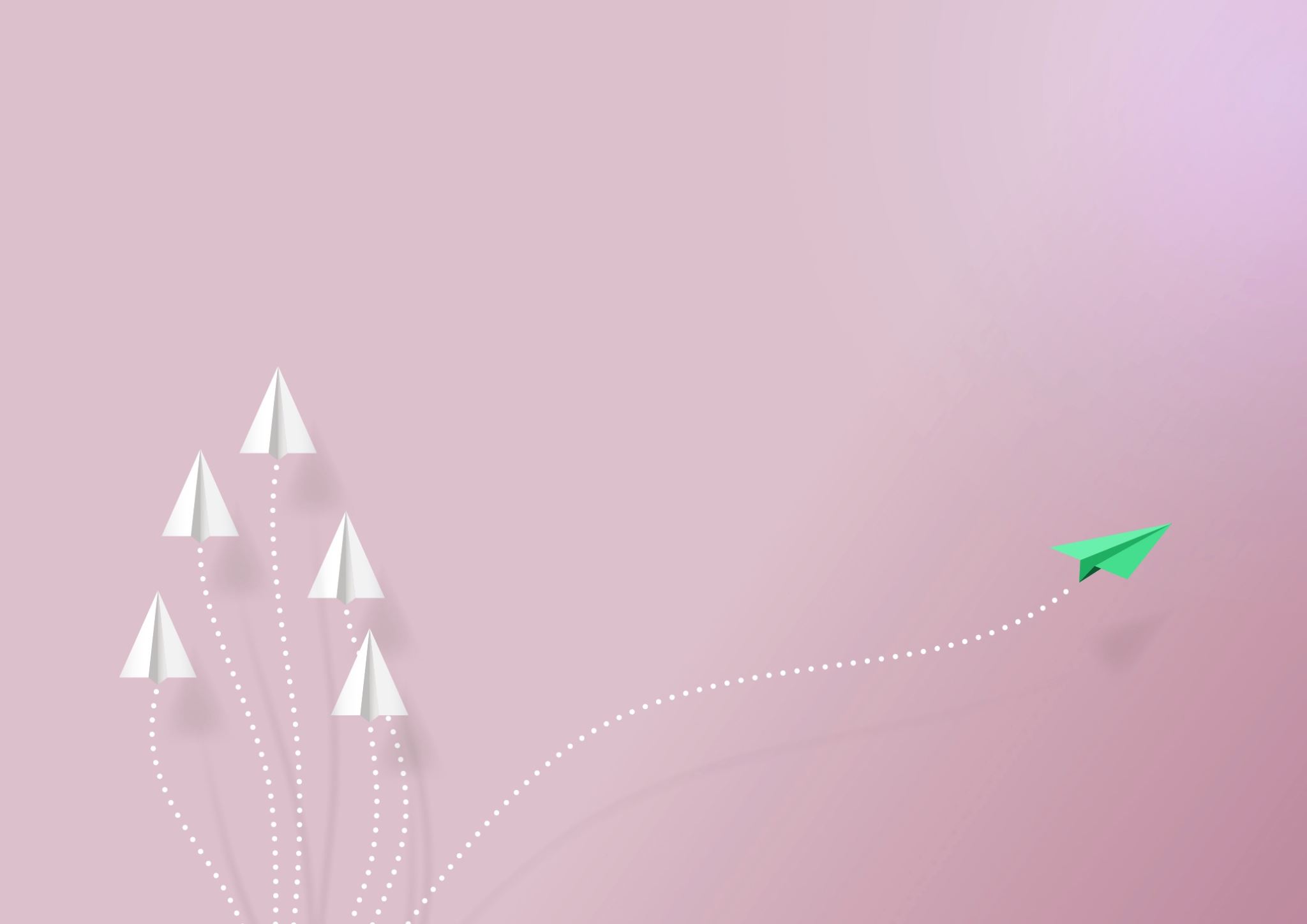 So the brainstorming began
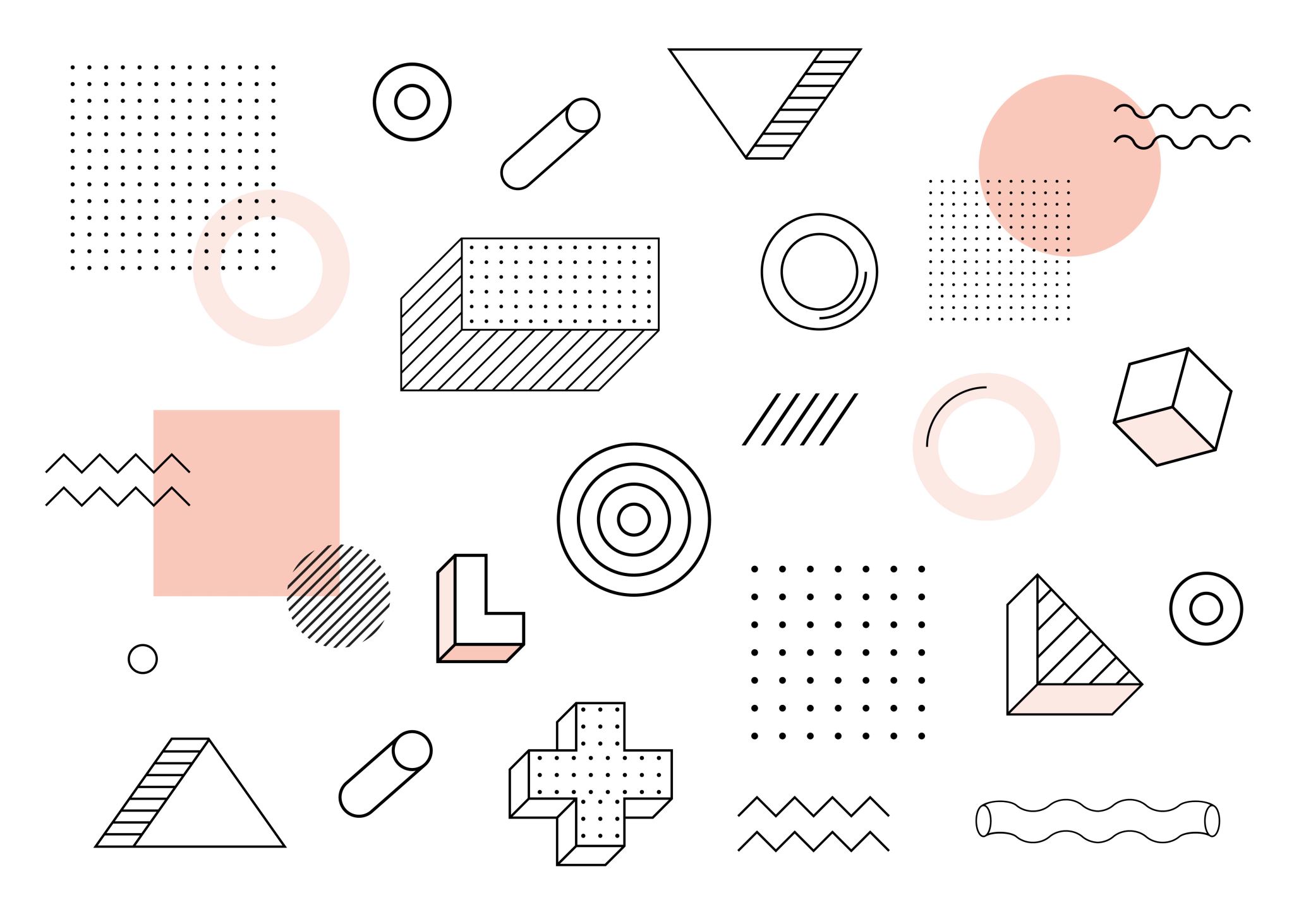 -We assessed our classrooms for needs-We reviewed our lesson plans…We realized that we had some activities, and some materials...but was it really woven into the fabric of all we do?
Honest Conversations
Lesson Plans
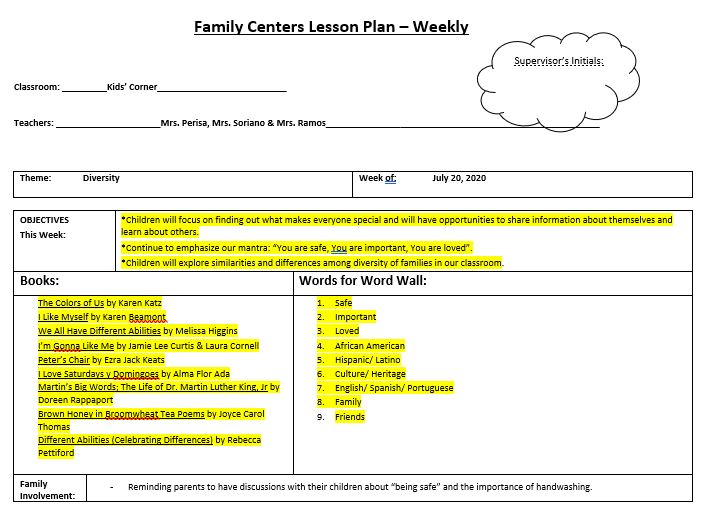 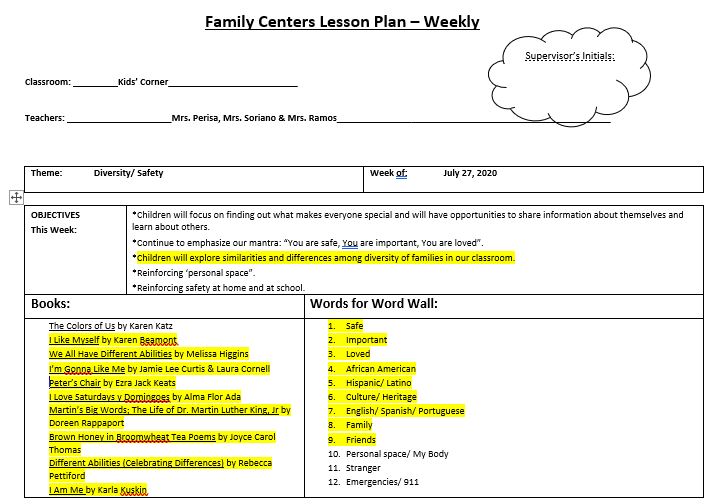 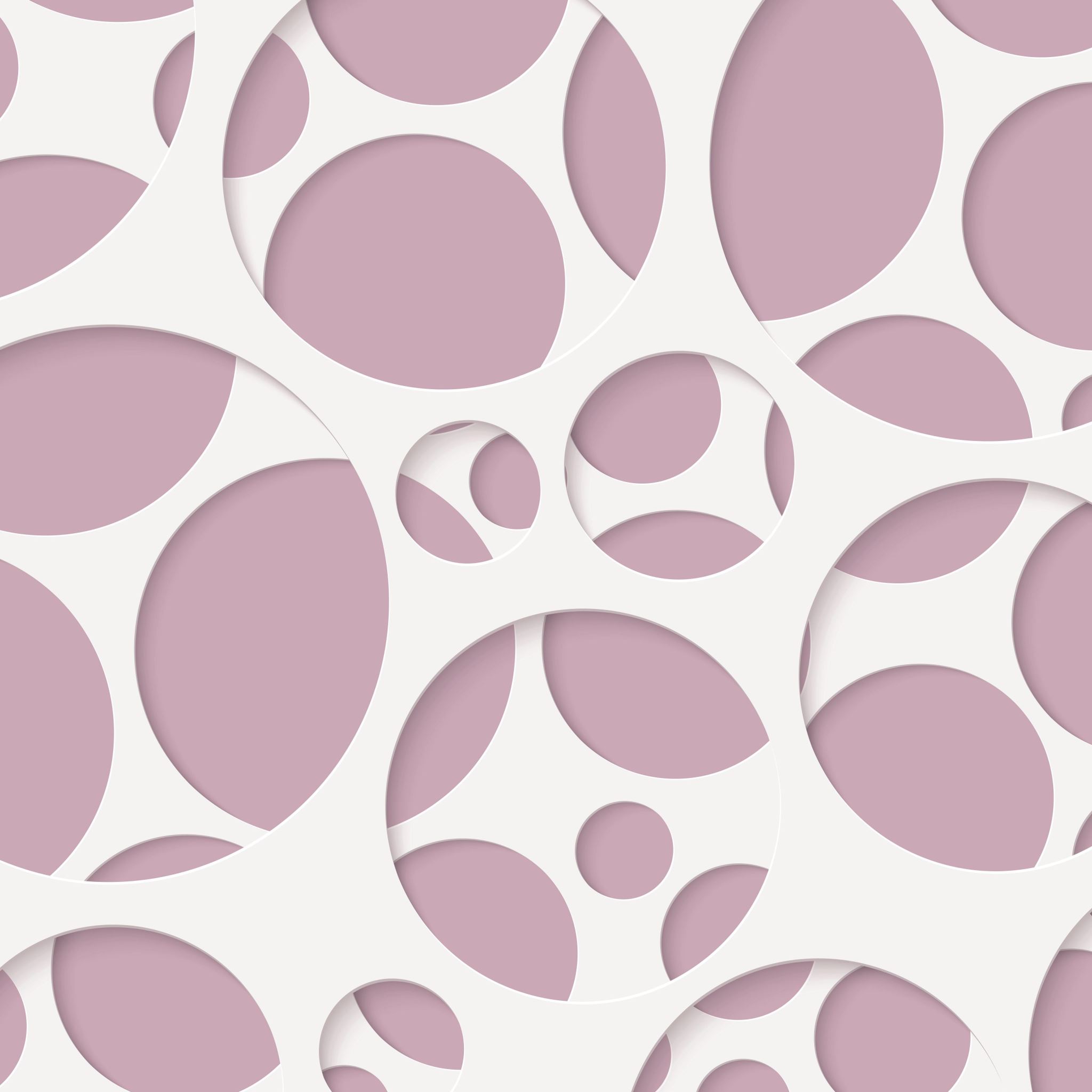 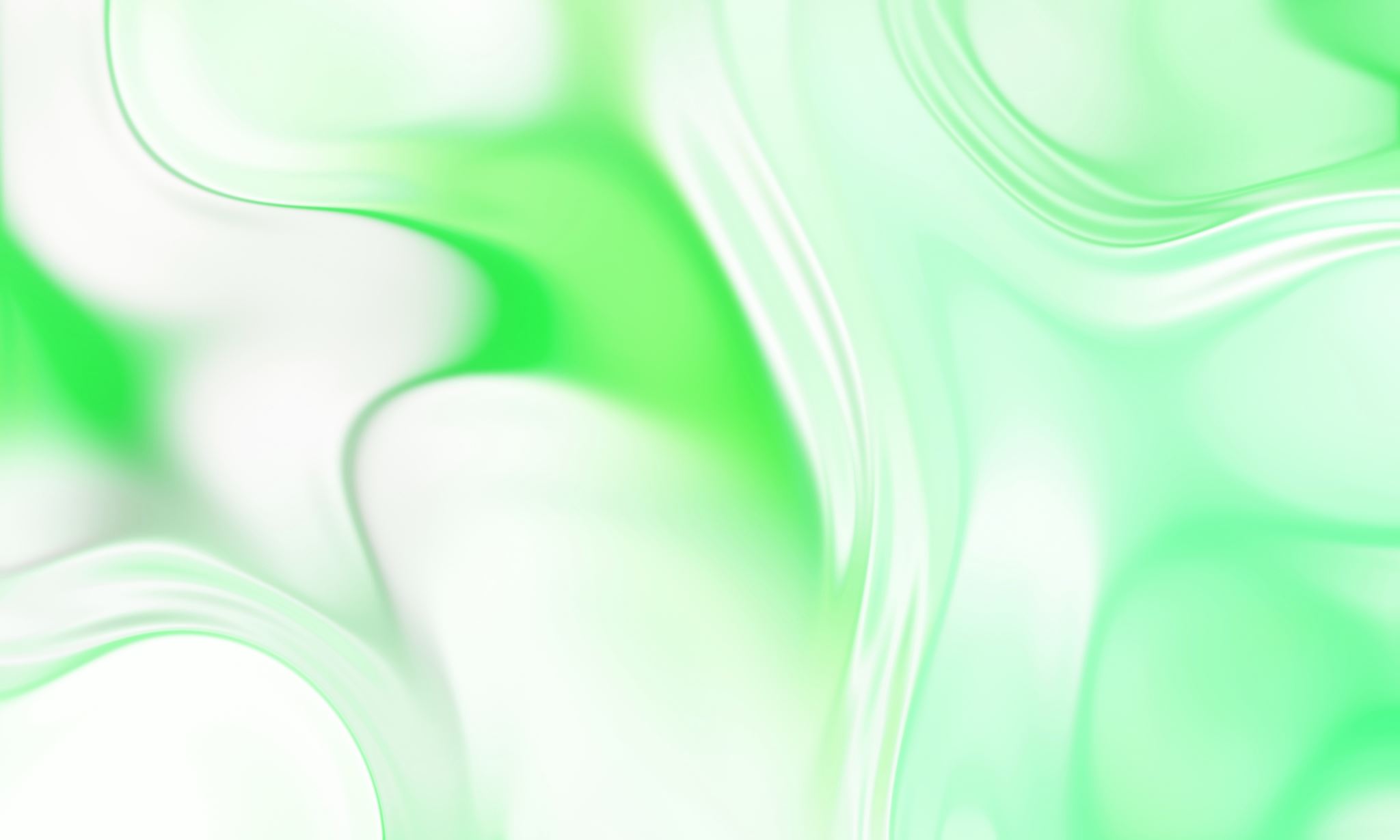 Enhanced our stock of classroom materials-Muilti Cultural Puppets-Multi Cultural Crayons & Markers-Muti Culture Dolls-Multi Cultural Manipulative toys & figures-Multi cultural Puzzles & Games-Mirrors
Materials, materials, materials….
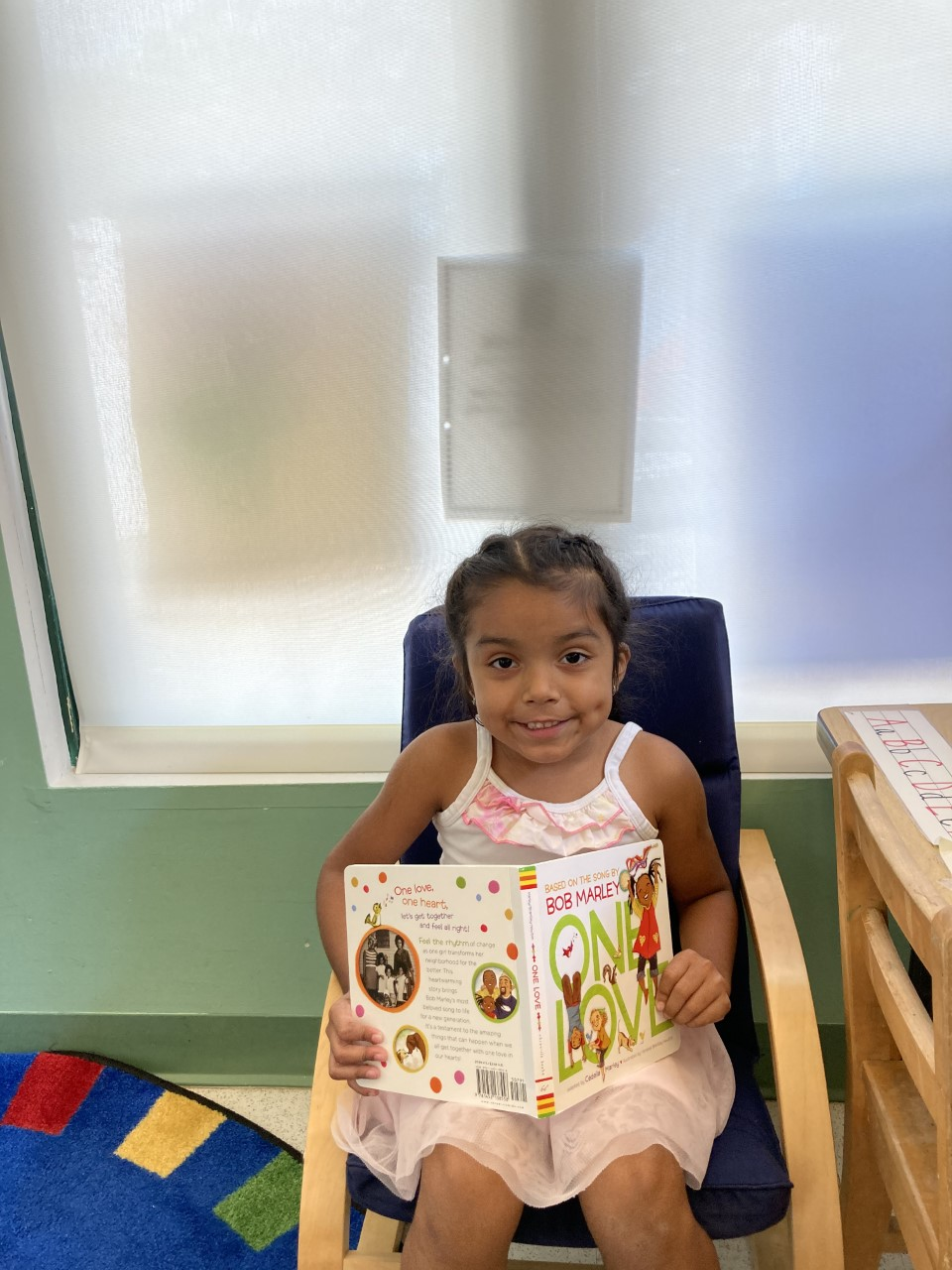 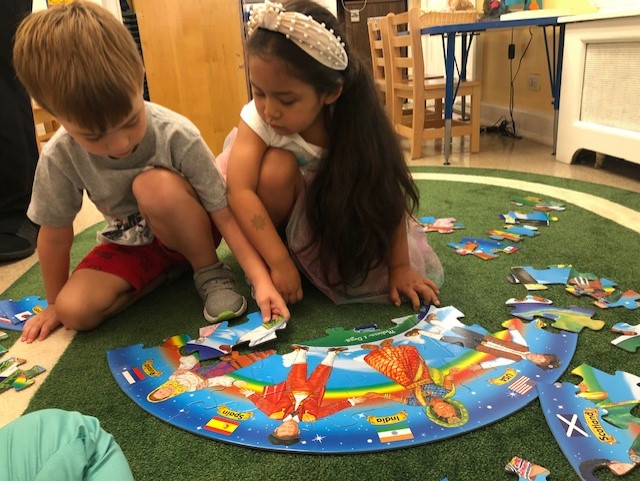 Books & Giant Puzzles
Matching/Memory Games
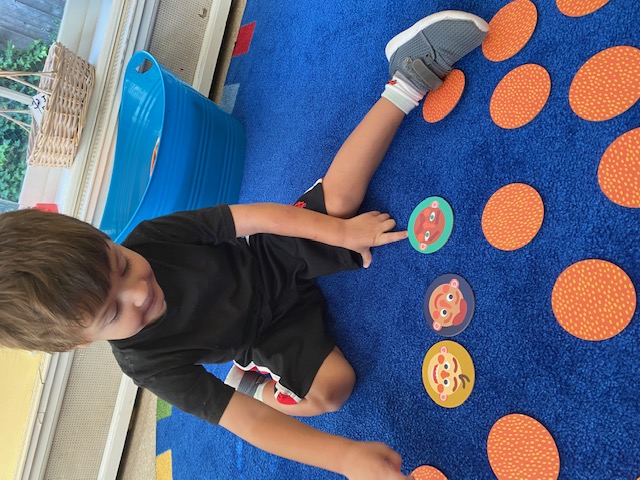 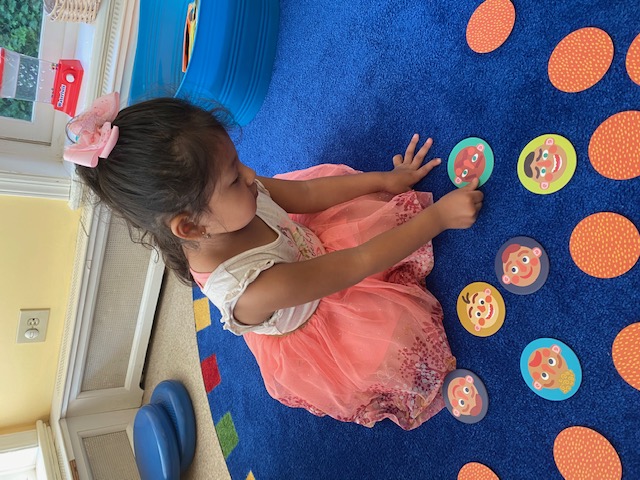 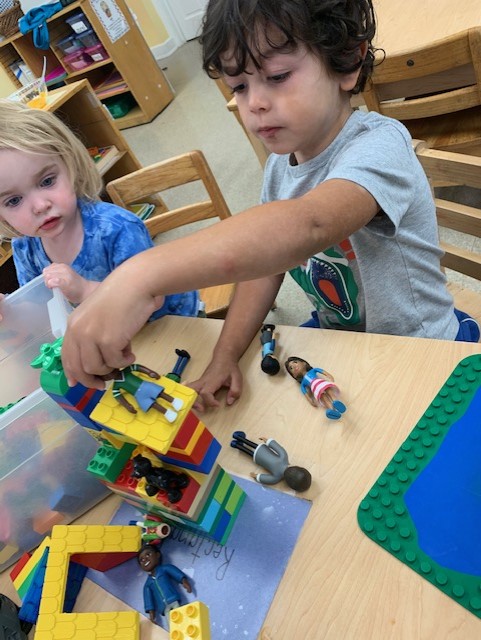 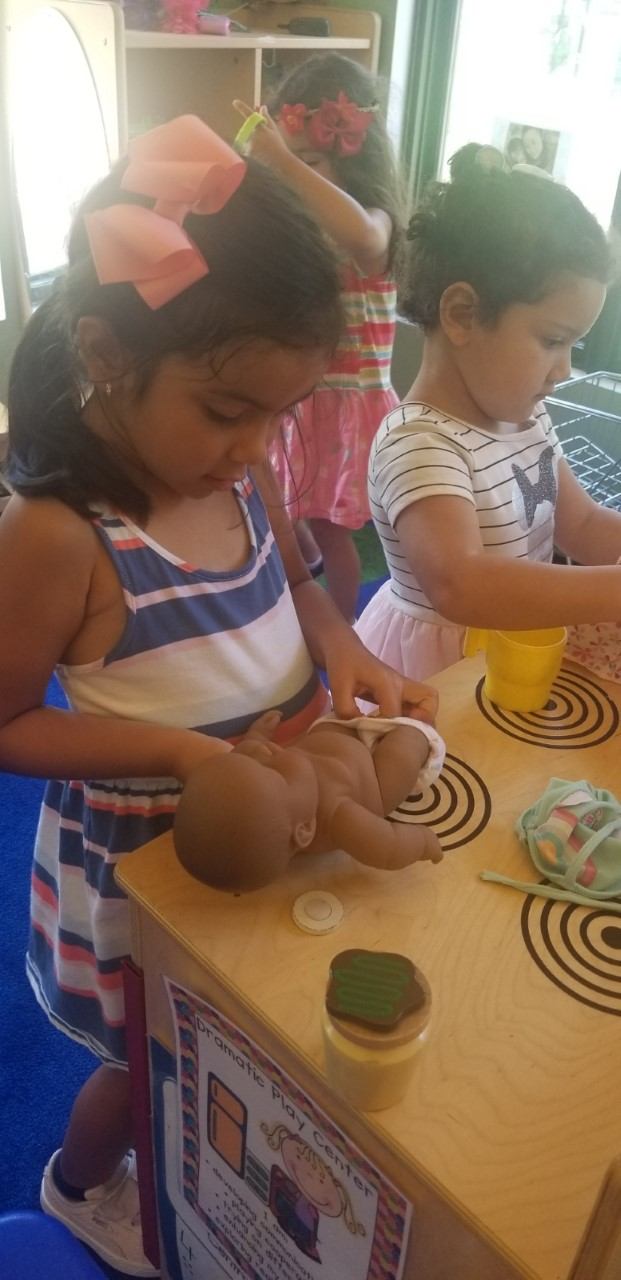 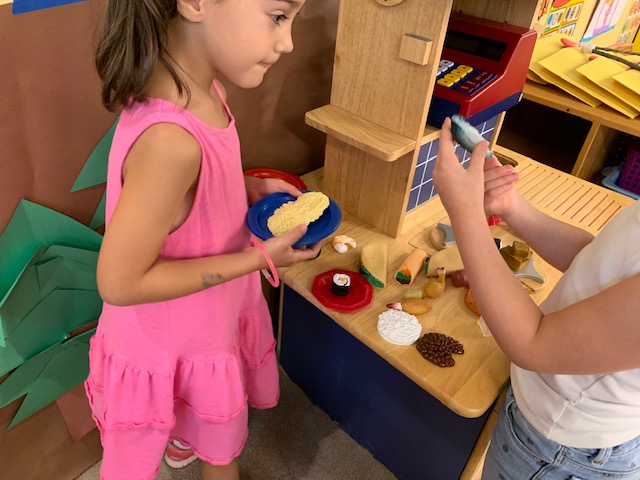 Dolls, Figurines and Foods